Områdeplan for psykisk helse og rus
Presentasjon i Overordnet samarbeidsutvalg 14.09.2015
Klinikkdirektør Kirsten Hørthe
Status for områdeplanen
Utarbeidet innenfor rammene av:
HSØ-mal for områdeplaner
Helseforetakets og klinikkens strategi- og handlingsplaner
Dialogkonferanse og høring blant kommuner, samarbeidspartnere og brukerorganisasjoner
14.09.2015
Klinikkdirektør Kirsten Hørthe
Etterspurte tilbakemeldinger i høringen
Fremtidens behov for tjenester
Utviklingstrekk i kommunene
Viktigste områder for samhandling
Viktigste tiltak for å sikre samhandling
14.09.2015
Klinikkdirektør Kirsten Hørthe
Hovedinnhold i områdeplanen
14.09.2015
Klinikkdirektør Kirsten Hørthe
Geografiske og demografiske forhold
Befolkningen i opptaksområdet
Framskrivinger
14.09.2015
Klinikkdirektør Kirsten Hørthe
Behov for spesialisthelsetjenester og utviklingstrekk
Rus og psykiske lidelser – forventet økning
Tvunget psykisk helsevern – økt frivillighet
Andelen eldre vil øke – samsykelighet
Tilbud til barn og unge – helhetlig tjenester
Flerkulturell befolkning – høy sykelighet
Utviklingstrekk i kommunene  - variasjon
14.09.2015
Klinikkdirektør Kirsten Hørthe
Rekruttering og kompetanseutvikling
Bemanning
Tilgang på helsepersonell
Kompetanseutvikling
Forskning og utvikling
14.09.2015
Klinikkdirektør Kirsten Hørthe
Funksjonsfordeling og videre utvikling av tjenester innen spesialisthelsetjenesten
14.09.2015
Klinikkdirektør Kirsten Hørthe
Avdelingene
Kirsten Hørthe
Klinikkdirektør
Heidi Taksrud
Avdelingssjef Psykiatrisk avd. Lier
Carsten Bjerke
AvdelingssjefPsykiatrisk avd. Blakstad
Kent Håpnes
AvdelingssjefRingerikeDPS
Mona Grindrud
AvdelingssjefKongsberg
DPS
Katrine Hippe
AvdelingssjefDrammen DPS
Elisabeth Mork AvdelingssjefAsker 
DPS
Kari Ringstad
AvdelingssjefBærumDPS
Lars Hammer
AvdelingssjefBUPA
Olaf Bergflødt
AvdelingssjefAvd. for rus og avhengighet
Margrete Nysterud 
Poliklinikken
Bjørg Sveen
Døgnseksjonen, Sikta
Heidi S. Berge
Døgnseksjonen,Dr. Høsts vei
Se eget kart
Stian T Ellingsen
Avgiftning, Drammen
Annette Hoem
Mottaksseksjon
Håkon T. Johansen
Akuttseksjon A/B
Jorunn S. Søberg
Dag- og døgnbehandling
Astrid Enberget
Akutt psykiatri, poliklinikk og døgn
Jørgen Strand
Akuttseksjon I
Turid Nordvik
Akuttseksjon C
Thorbjørn Sund
Poliklinisk behandling
Marianne S. Johnsen
Elektiv psykiatri, døgn
Gjermund Solli
Thorsberg døgnseksjon
An-Magritt Singstad
Allmennpsykiatrisk
poliklinikk
Anne K. Eikeland
Psykiatrisk poliklinikk
Anne-C. Lundstuen
Avgiftning og utredning, Bærum
Hilde R. Johansen
Akuttseksjon II
Anders Bjerke
Psykose og sammensatte lidelser
Lars-Erik Petersen
ARA Døgnseksjon, Blakstad
Uta Land
Poliklinikk psykiatri, område allmenn
Ulrica Grannas BoreAkuttseksjon
Jan Otterdal
Psykiatrisk rehab.- poliklinikk
Beate N. Schwensen
Poliklinikk for rus og psykisk lidelse (ROP)
Åse K. Rognlien
Døgnseksjon, Tyrifjord
Bjørn Heimdal
Sikkerhetsseksjonen
Anne-Hilde Rese
Poliklinikk psykiatri, områder rus/ avhengighet og psykose
Bente Dahl
Ruspoliklinikken
Knut Drottning
TIPS Asker og Bærum
Synøve Rype
Utredningsseksjon for unge
Hanne K. Reichelt
Poliklinikk for rus og avhengighet
Olafur Helg Olafsson(kst)
Strandveien boliger
Sverre Moen
Legemiddelassistert rehab. Drammen
Nina Grimsgaard
Døgnseksjonen, Hvalstadåsen
Mona Drange
Utredningsseksjon for  alderspsykiatri
Evy L. Nygård
Alderspsykiatrisk døgnseksjon
Bente Mæhlum
Utrednings- seksjonen for unge
Axel Simonsen
Seksjon Psykose
Ca 1800 årsverk
Ca 205.000 konsultasjoner
Ca 3500 utskrivninger
Pål Dåstøl
Nevropsykiatrisk
poliklinikk
Karin Galgerud (kst)
Alderspsykiatrisk poliklinikk
Bjørn Hillestad
Regionalt senter for utvikl. hemmede
14.09.2015
Klinikkdirektør Kirsten Hørthe
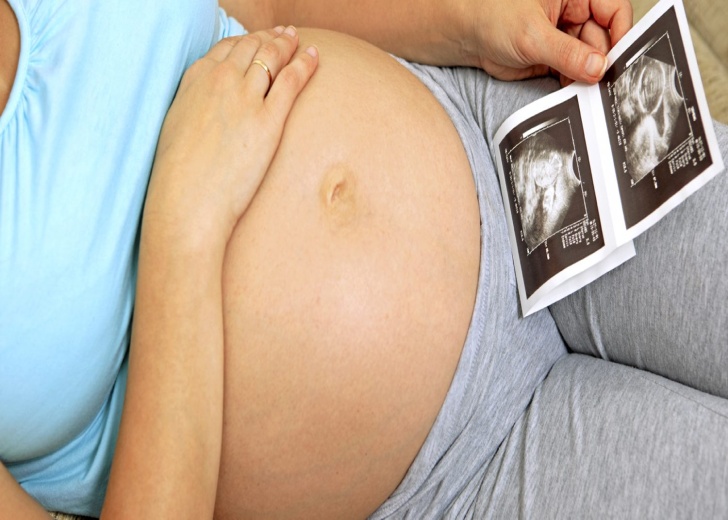 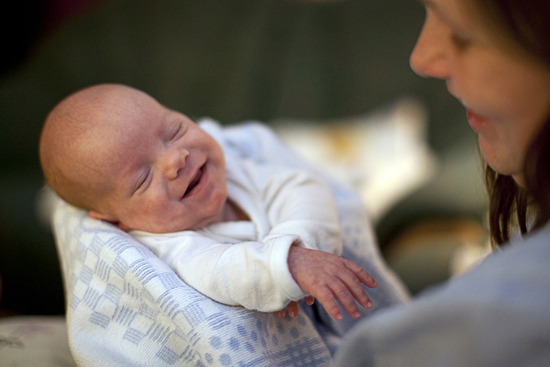 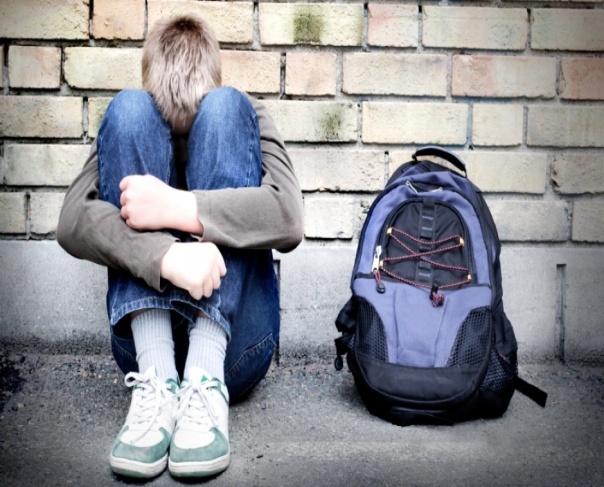 Forebyggende familieteam
Sped- og små barnsteam
Ungdom
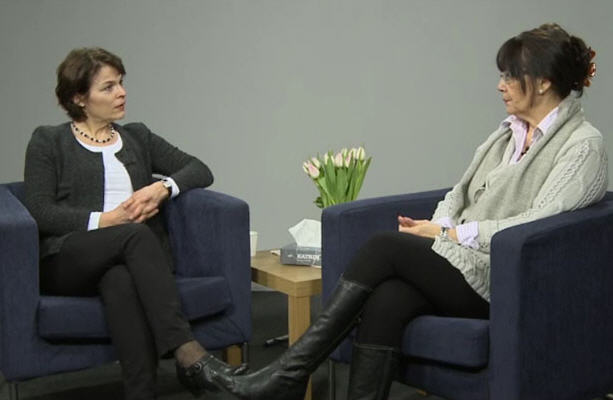 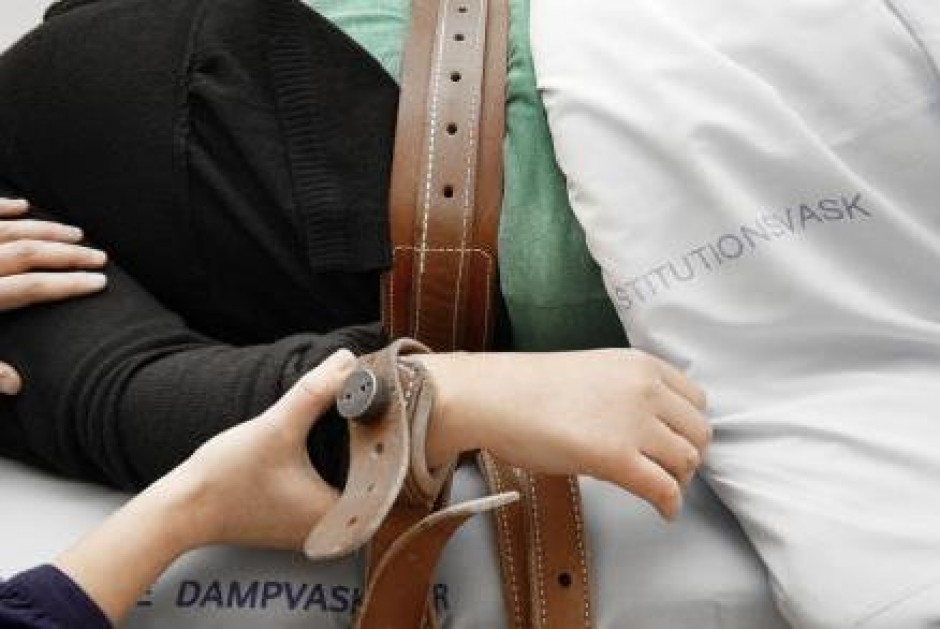 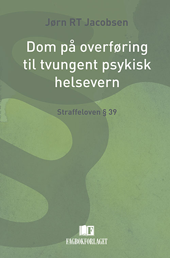 Poliklinisk behandling DPS og TSB ( rusbehandling)
Samfunnsvern
Tvangstiltak hjemlet i Lov om psykisk helsevern
14.09.2015
Klinikkdirektør Kirsten Hørthe
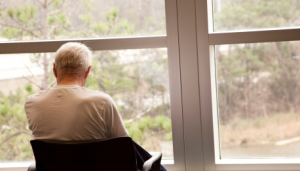 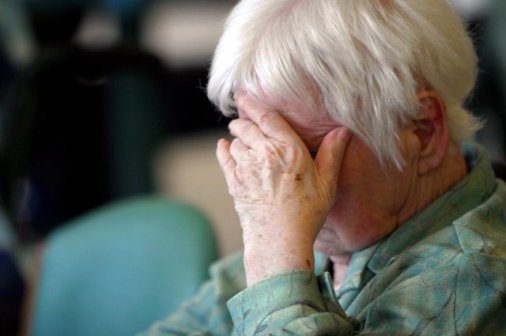 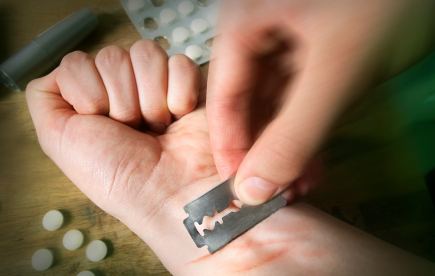 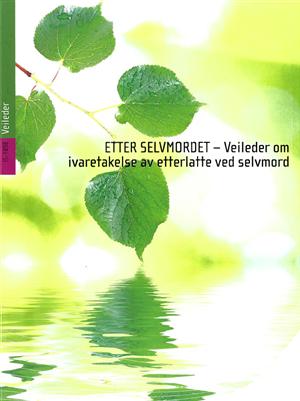 Alderspsykiatri
Selvmordsproblematikk
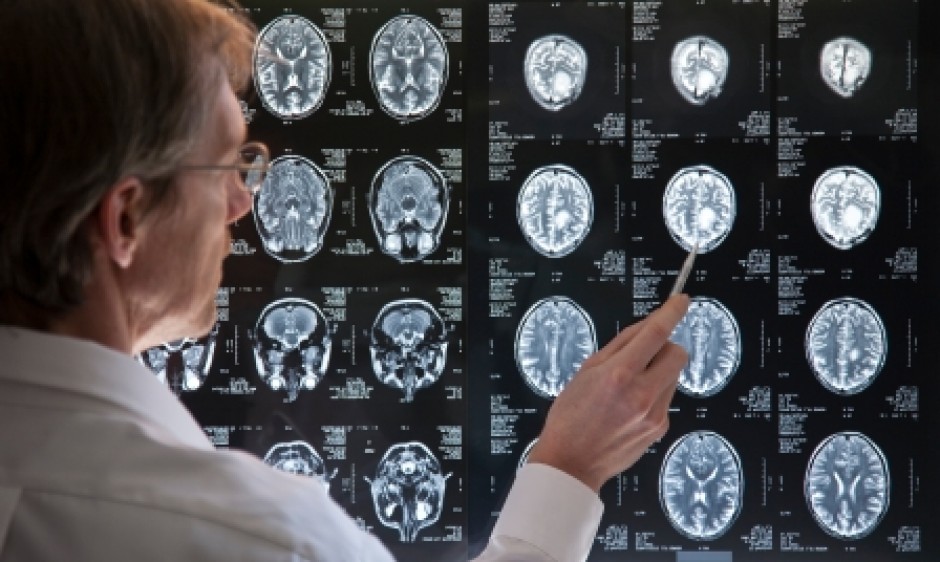 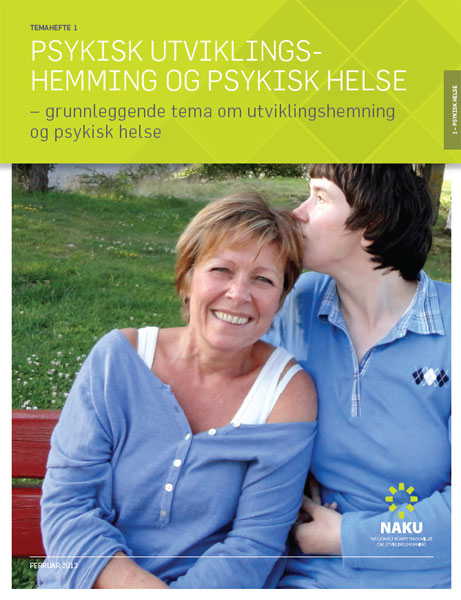 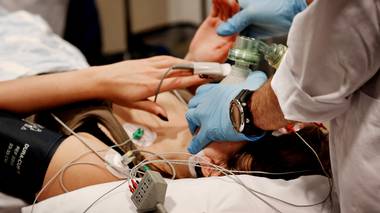 Psyk.utviklings - hemmede med alvorlig  psykisk lidelse
Somatikk og psykiatri / rus
ECT behandling
14.09.2015
Utviklingstrekk i voksenpsykiatrien
Dreining fra sykehuspsykiatri til utbygging av distriktspsykiatriske sentre (DPS) 
DPS’ene : Kontinuitet, god tilgjenglighet i samarbeid med kommunene
Lier og Blakstad: alvorlige og/eller komplekse tilstander, ivaretar tvunget psykisk helsevern under døgninnleggelse
DPS, sykehuspsykiatri og kommunene - gjensidig avhengige av hverandre
14.09.2015
Utviklingstrekk i BUPA og rusbehandling (TSB)
BUPA: Dreining fra døgn til poliklinikk og ambulante tjenester
TSB: Dreining fra døgn til poliklinikk. 
	Økt satsning på kjøp av private plasser
Etterspørsel:
Avrusningsplasser 
Behandling etter §10-2 i HOT
Behandlingstilbud for de med kompliserte sammensatte tilstander
14.09.2015
Kvalitet, likebehandling og pasientforløp
Kvalitetsarbeid
Standardisering for å sikre likebehandling 
Pasientforløp og behandlingslinjer
14.09.2015
Klinikkdirektør Kirsten Hørthe
Byggeplaner
14.09.2015
Klinikkdirektør Kirsten Hørthe
[Speaker Notes: Konseptfase for nytt Vestre Viken sykehus
Sykehusfunksjoner inn i nytt sykehus
Behov for nybygg på Blakstad
Samlet utbyggingsplan for DPS’ene og lokale BUP’er]
Utviklingstrekk i kommunene
Kommunene er ulike i forhold til størrelse, demografi, geografisk plassering, folkehelseprofiler, tjenestetilbud og tilgang på kvalifisert personell. 

Spennet på planer, spennet på tilbud og tilgang på kompetanse i kommunene utfordrer helseforetakets planlegging av fremtidige helsetjenester til de ulike kommunene.
14.09.2015
Klinikkdirektør Kirsten Hørthe
14.09.2015
Klinikkdirektør Kirsten Hørthe
[Speaker Notes: I tillegg har kommunene ulike folkehelseprofiler som reflekterer fordeling av ressurser og belastninger i befolkningen. Tabellen under gjengir et utvalg av indikatorer relatert til forekomst av psykiske lidelser og problemer knyttet til rus.]
Samhandling mellom helsetjenesteneHvor trykker skoen?
14.09.2015
Klinikkdirektør Kirsten Hørthe
[Speaker Notes: Fra spesialisthelsetjenestens ståsted: 

Kartlegge helhetlig sammen
Tydelighet i fht hvem som gjør hva 
Hindre forverring 
Søke skadereduksjon
Bemannede og tilpassede boliger
Oppfølging også under langvarig innleggelse]
Kommunene ønsker styrking på følgende områder
Ambulante tjenester
Prioritering av barn og unge
Samarbeid med spesialisthelsetjenesten for å fremme helsetilstanden til aldersgruppen under 18 år
Etablere gode forløp i overgangen fra barn/unge til voksne
Veiledning og tilførsel av kompetanse fra spesialistene tilpasset økt kommunalt ansvar
Samarbeid rundt de sykeste pasientene
14.09.2015
Klinikkdirektør Kirsten Hørthe
Eksempler på ”samhandlende” tjenester
Brukerstyrte plasser
Lavterskel tilbud
Samtidige tjenester  - Samhandlingsteam i Bærum og i Drammen
Aktivt oppsøkende tilnærming 
Veiledning
14.09.2015
Klinikkdirektør Kirsten Hørthe
Mål
At prosjekter vi setter i gang bidrar til samhandling som er forpliktende, robust og varig 
At de lokale samhandlingsutvalgene lager gode felles planer som understøtter målene
14.09.2015
Klinikkdirektør Kirsten Hørthe
Viktige forutsetninger og erkjennelser
Erkjenne likeverd og gjensidig avhengighet
Felles utvikling av samhandling lokalt mellom DPS, BUP og ”tilhørende” kommuner 
Behovet for samhandling går ikke over  -  mer langsiktig arbeid og mindre skippertak
Bygge på kunnskap om hva brukere og pårørende mener er gode tjenester og god behandling
14.09.2015
Klinikkdirektør Kirsten Hørthe
Hvor begynner et ansvar og hvor slutter det - og hva gjør vi i ”vekslingene”?
Viktig med felles langsiktig perspektiv på samhandlingen, både på system- og individnivå
For noen felles brukere er perspektivet  livslangt
14.09.2015
Klinikkdirektør Kirsten Hørthe
Hvordan følge opp?
OSU – overordnede føringer
LSU – utarbeide handlingsplaner
Hvordan følge opp i forhold til barn og unge?
14.09.2015
Klinikkdirektør Kirsten Hørthe